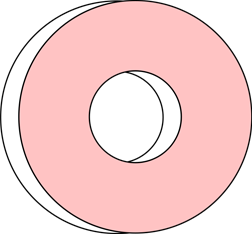 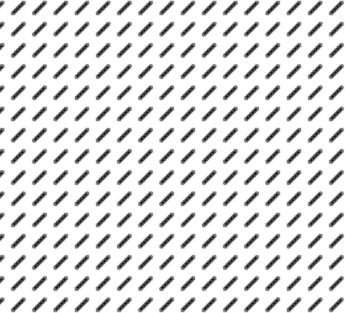 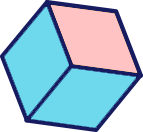 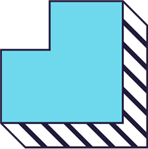 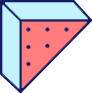 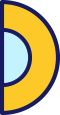 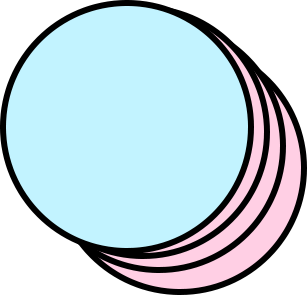 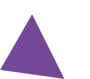 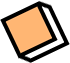 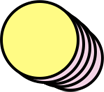 Grammar
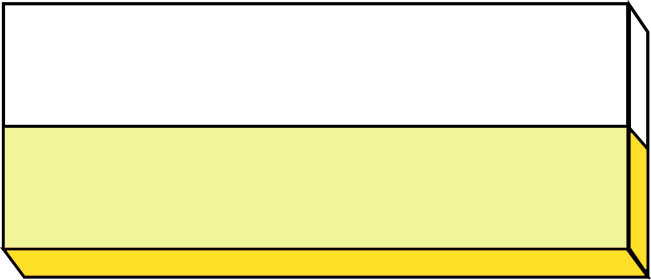 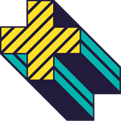 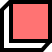 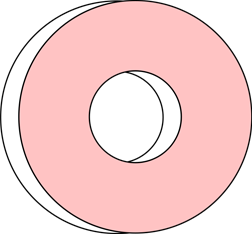 一起来攻克U3语法！
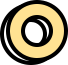 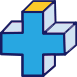 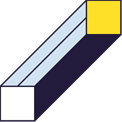 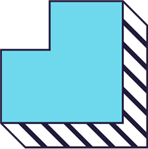 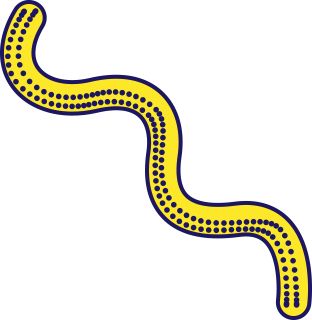 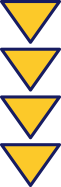 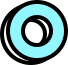 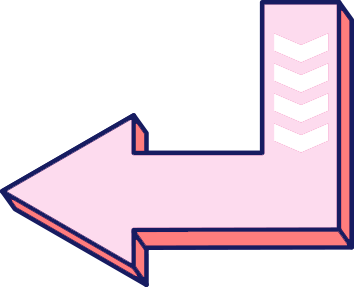 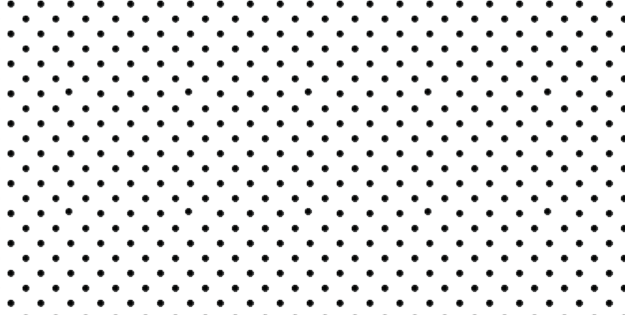 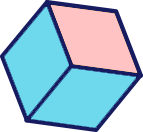 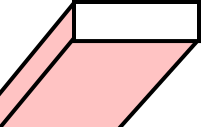 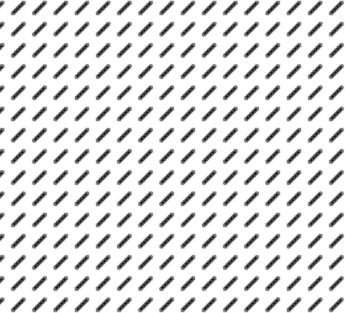 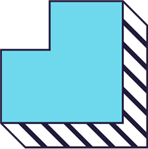 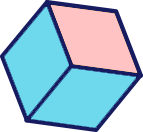 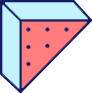 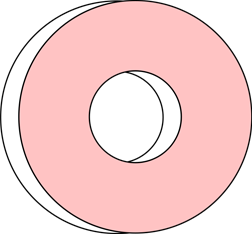 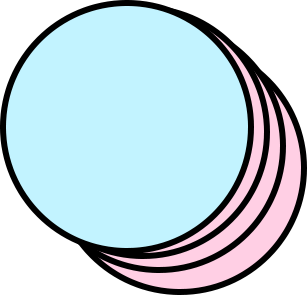 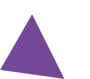 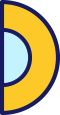 目录
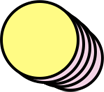 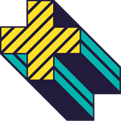 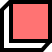 名词
所有格
形容词性
物主代词
用of表示
物主代词
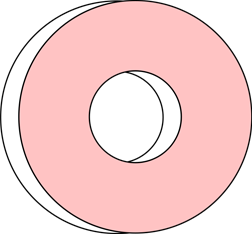 名词性
物主代词
+‘s
所有格
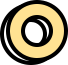 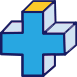 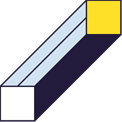 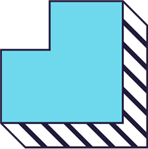 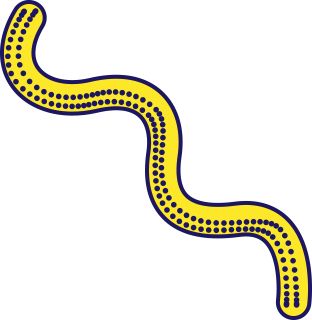 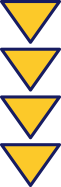 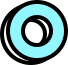 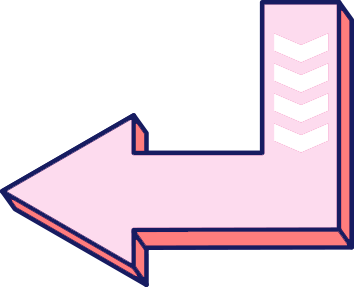 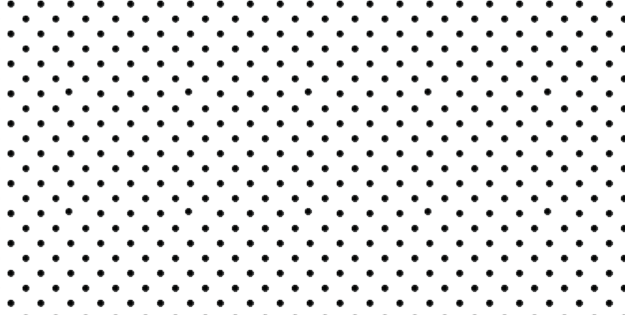 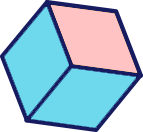 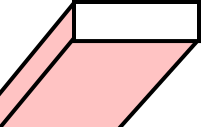 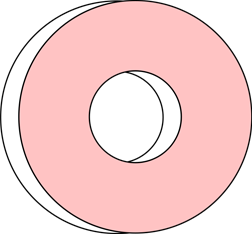 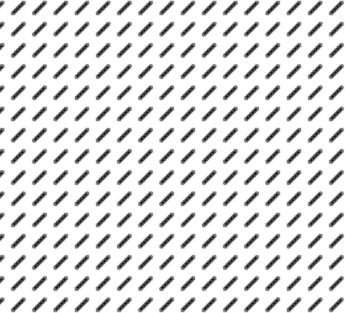 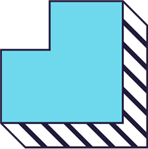 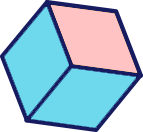 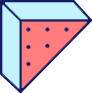 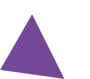 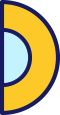 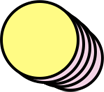 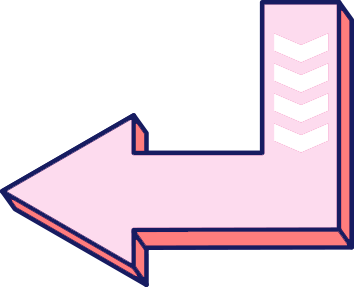 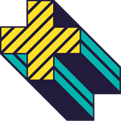 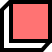 名词所有格
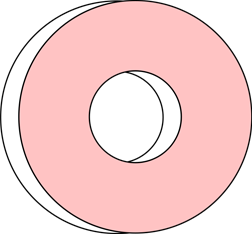 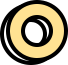 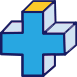 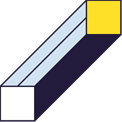 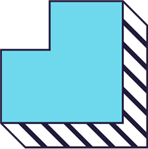 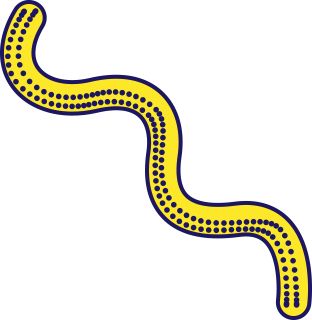 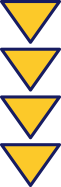 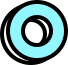 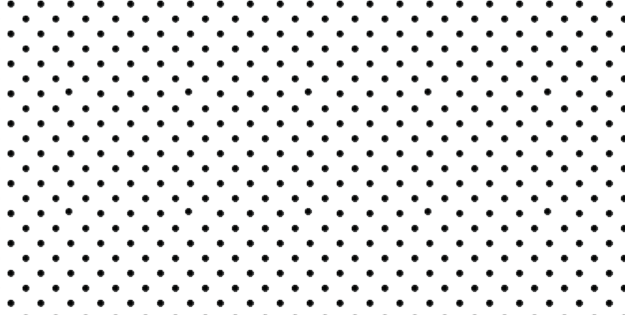 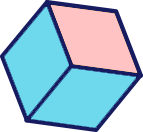 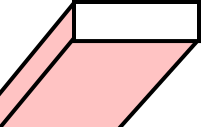 Whose tails？
Whose Tails are these?
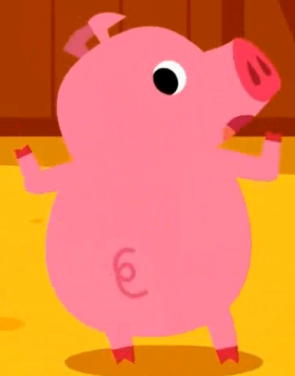 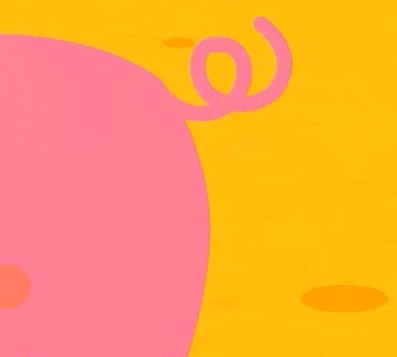 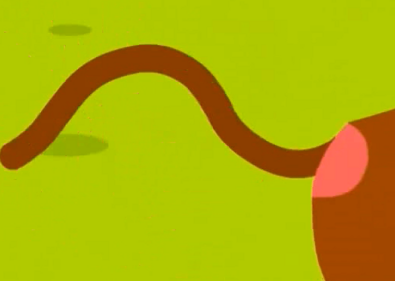 It’s the pig’s tail.
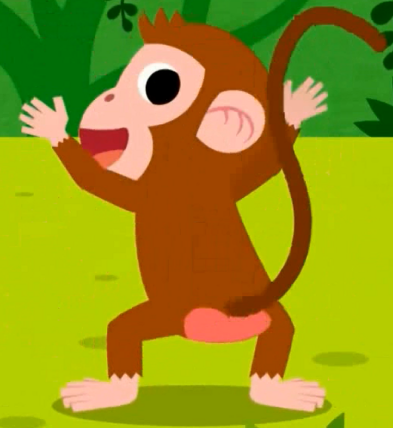 It’s the monkey’s tail.
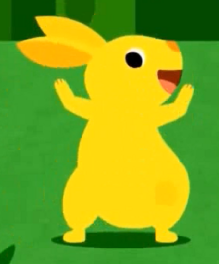 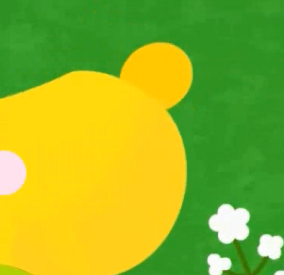 It’s the rabbit’s tail.
It’s the pig’s tail.
Noun+ ’s
名词所有格
It’s the monkey’s tail.
It’s the rabbit’s tail.
What?
人和物的所属关系
名词所有格
……的
名词后加’s构成所有格
爸爸的
father’s
father’s face
爸爸的脸
Mary’s
Mary’s  bag
mary的
mary的包
一般规则，直接在名词后加’s
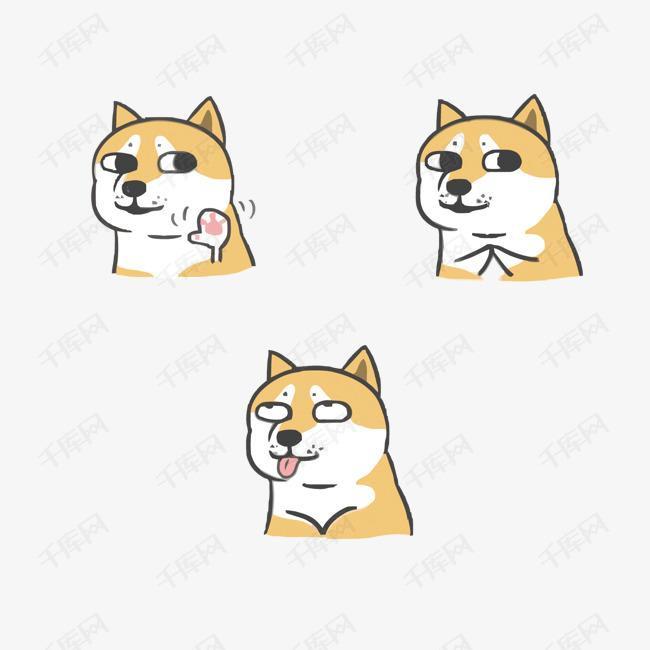 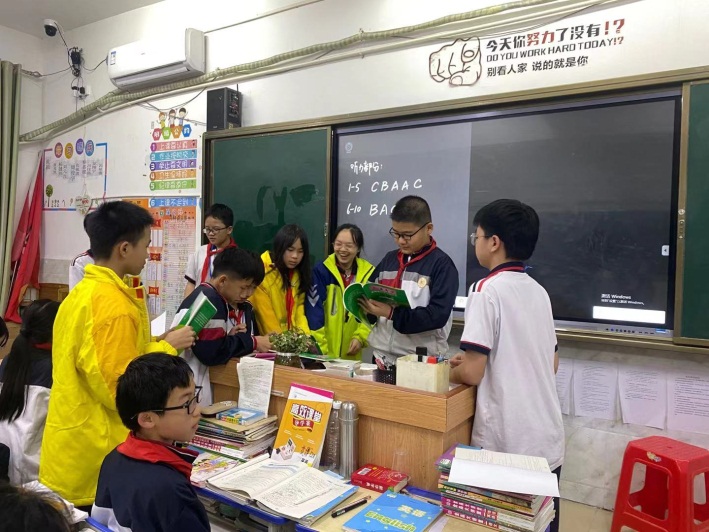 X
dogs
’s  ？
dogs’
food
students ’ classroom
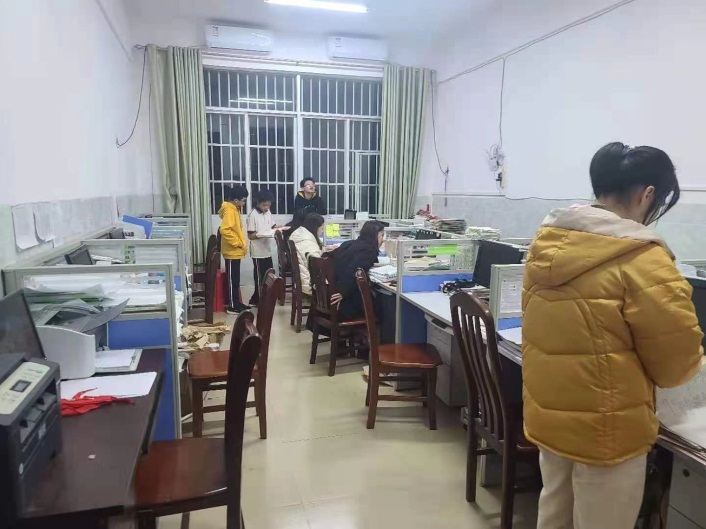 teachers ’office
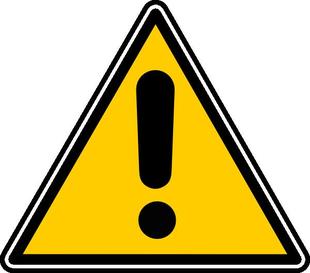 Attention!
child→children
孩子们的家
Children’s home
通常加个’s     
s结尾只加’
三个常见考点
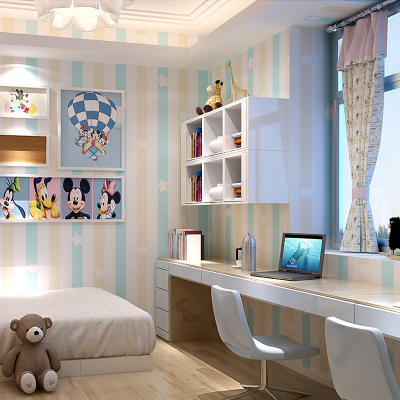 考点①
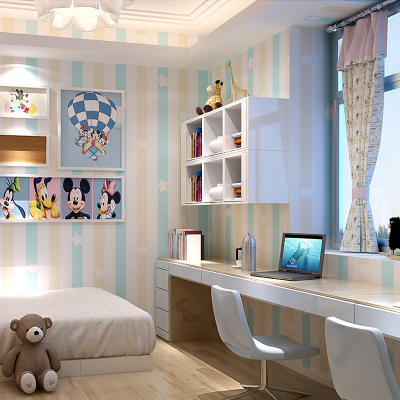 This is Lucy and Lily’s room
这    是   露西       和     莉莉  的    房间
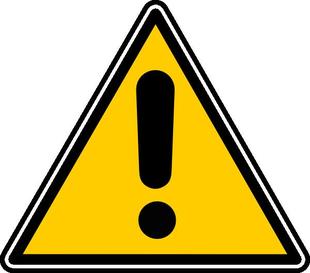 两人共有，最后一人后+’s
Attention!
各自拥有，分别+’s
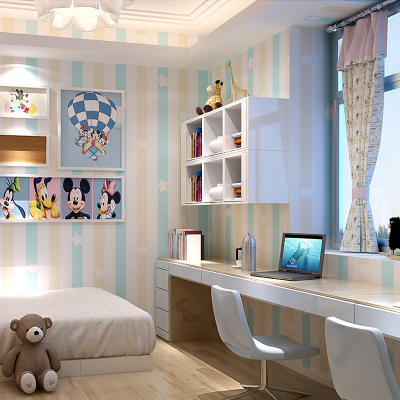 Lucy’s and Lily’s rooms
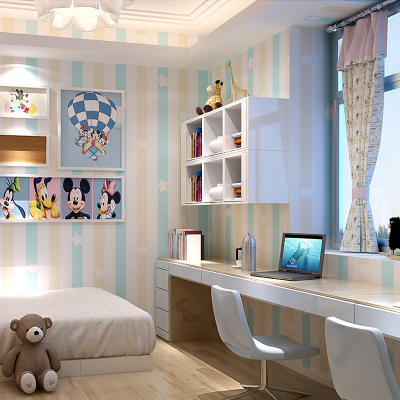 露西       和     莉莉  各自的    房间
These are Lucy and Lily’s books.
两人共有最后加，两人各有各自加
导学案P64
第3、4题
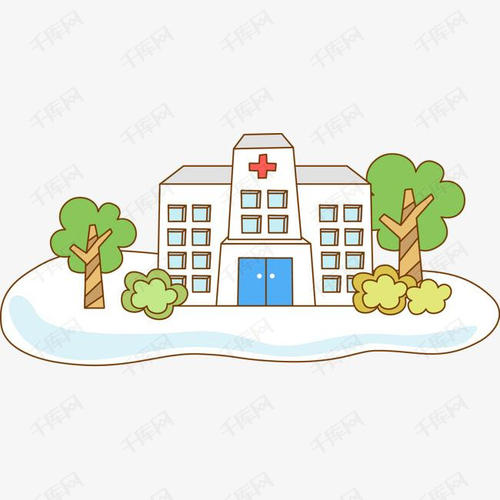 考点② 谁的地盘谁做主
在医院（诊所）
at the doctor’s
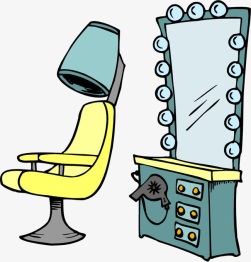 在理发店
at the barber’s
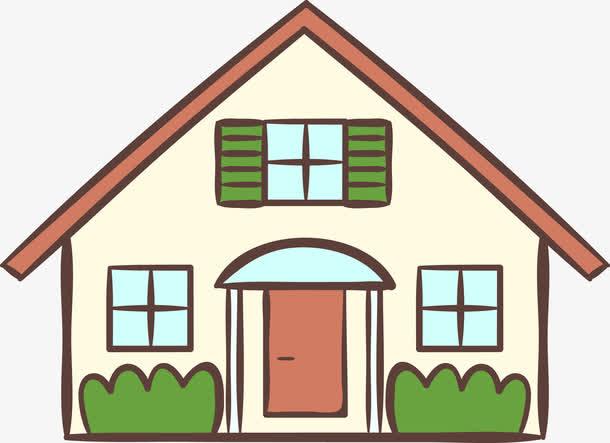 I will go to my uncle’s
我将要去叔叔家
→工作的处所
职业类名词’s  如doctor，barber
人的称呼’s  如uncle,husband
→居住地
考点③
有生命的名词’s
无生命的名词
爸爸的 老师的 狗的 医生的 理发师的
绝大多数不可以’s
有时可以’s
时间、距离、
An hour ’s  bus ride     一小时的公交车程
5 miles ’distance   五千英里的距离
名词’s表示所有格
口诀:
通常加个’s   s结尾只加’
两人共有最后加  两人各有各自加
谁的地盘谁做主 时间距离可以加
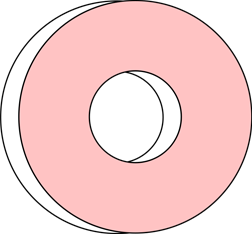 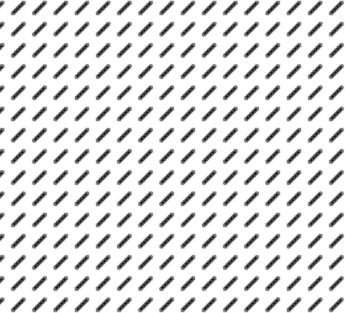 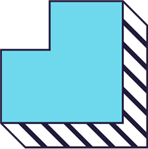 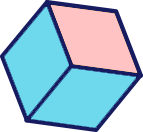 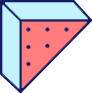 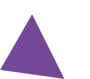 Of 所有格
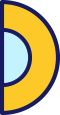 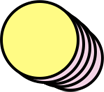 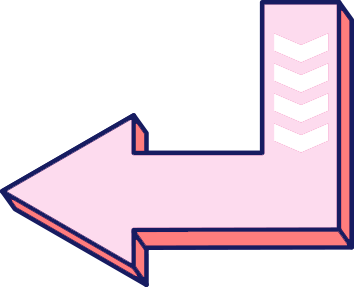 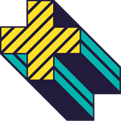 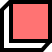 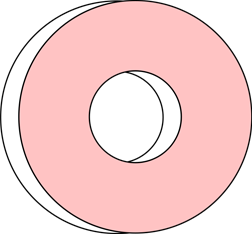 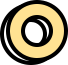 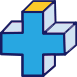 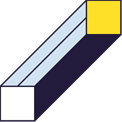 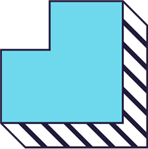 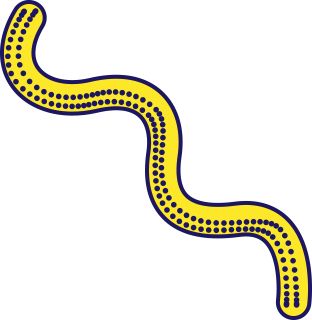 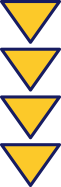 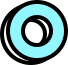 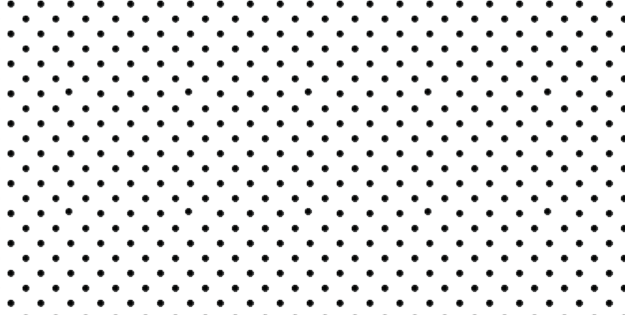 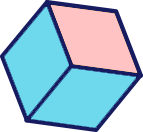 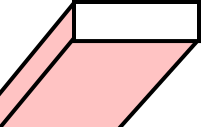 教室       的      黑板
X
classroom ’s  blackboard
the  blackboard  of  classroom
教室       的      窗户
中心词
the  window  of  classroom
起修饰作用，
叫修饰词
我家       的      窗户
the  window  of  my home
中心词 of 修饰词
A     of   B
B 的 A
the color of classroom
教室的颜色
Of 用于无生命的物体所有格
’s 用于有生命的物体所有格
双重所有格
An old friend of my father’s
我爸爸的一个老朋友
She is an old friend of my father’s
她是我爸爸的一个老朋友
Jennie and Lisa are 2 neighbours of Lily and Lucy’s
煎妮和丽莎是莉莉和露西的两个邻居。
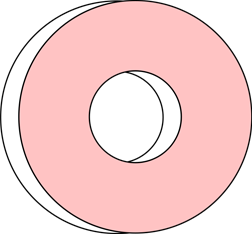 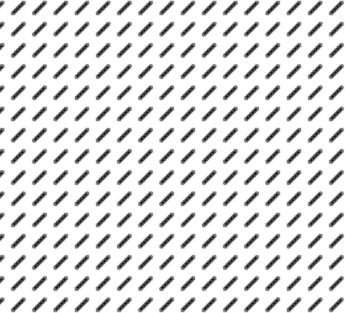 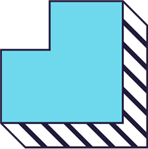 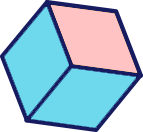 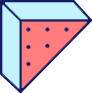 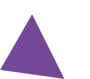 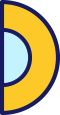 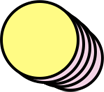 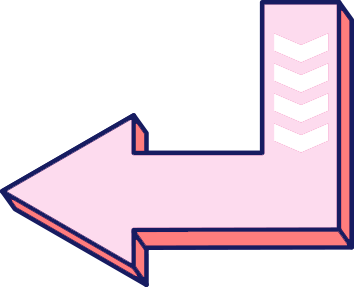 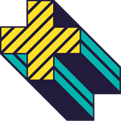 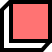 物主代词
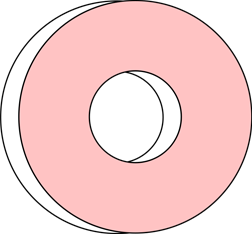 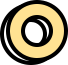 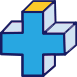 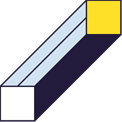 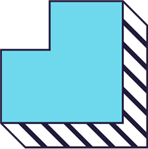 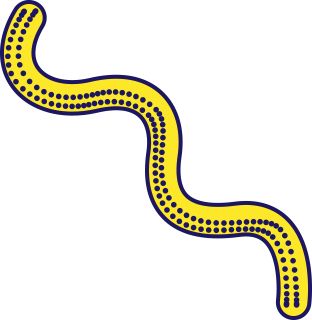 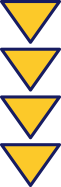 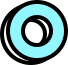 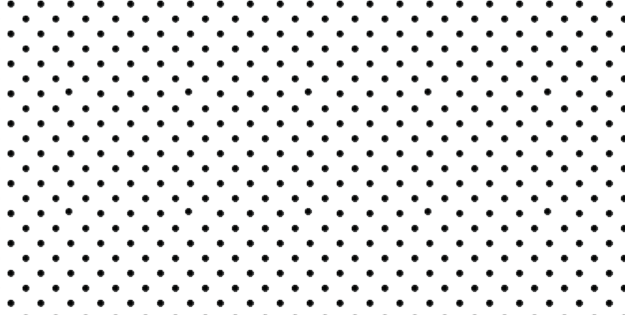 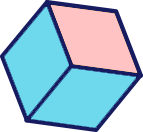 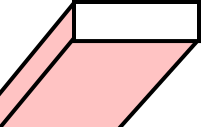 What?
人和物的所属关系
I ’s?
we’s?
my
mine
your
yours
his
his
hers
her
its
/
our
ours
your
yours
their
theirs
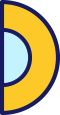 形容词性物主代词
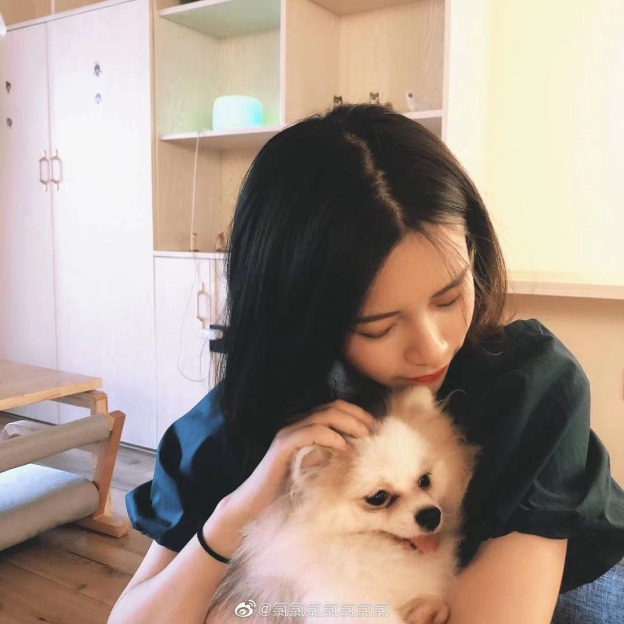 用法和形容词一样
起修饰作用
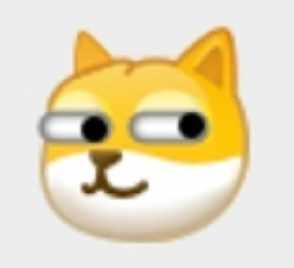 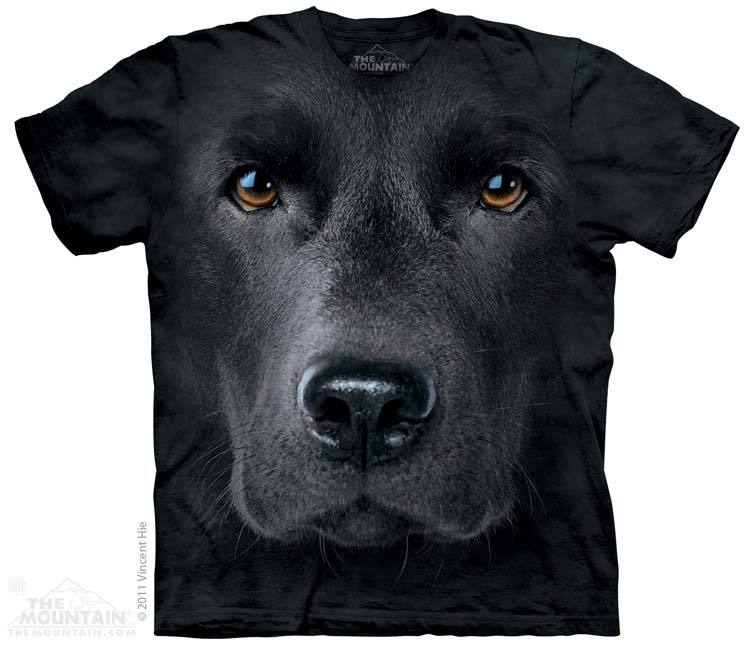 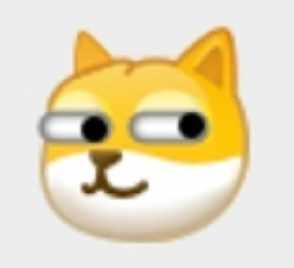 dog
small
black
dog
dog
my
形容词性物主代词往往放在名词前面
他的名字(name)
她的猫（cat)
他们的书本（books)
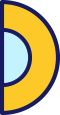 名词性物主代词
用法和名词一样
翻译成中文时省略了部分内容
Mine  我的（东西）
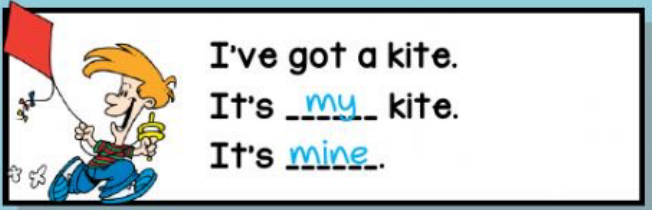 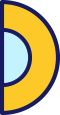 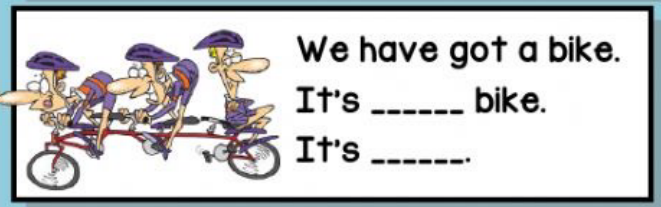 our
ours
名词性物主代词
=
形容词性物主代词+名词
名词性物主代词=形容词性物主代词+名词
my
mine
your
yours
his
his
hers
her
its
/
our
ours
your
yours
their
theirs
速记口诀：
形物代词能力差，自己不能来当家。
句子中当做定语，后面要把名词加。
名物代词能力强，自己独来又独往。
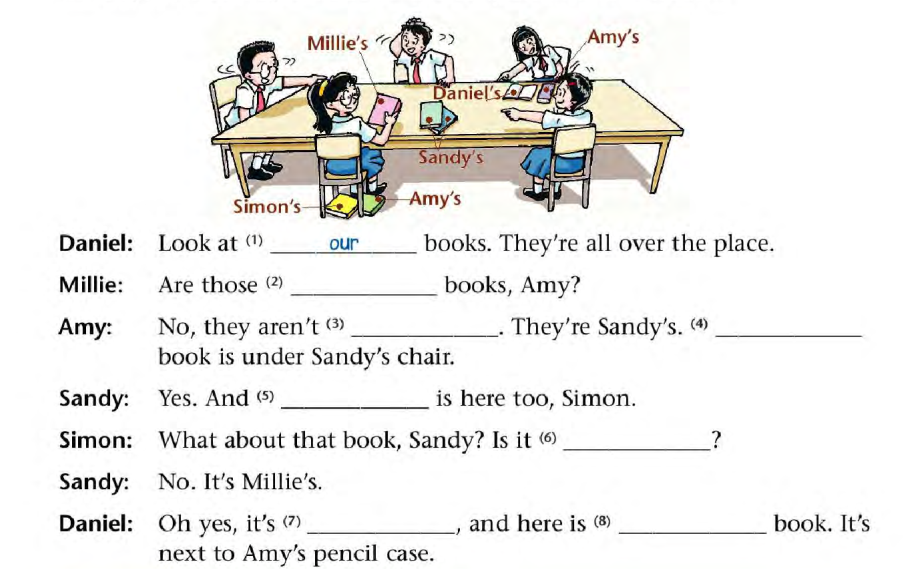 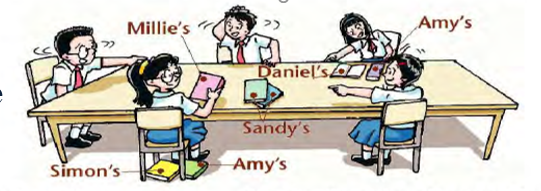 Whose books are they?
your
my
mine
yours
yours
hers
my
导学案P65
第二大题
belonging
What
singular nouns; names; plural nouns that do not end in -s
add ’s
1. Noun+’s
How
plural nouns ending in -s
add ’
belonging
What
We needn’t put a noun after possessive pronouns.
2. possessive adjectives and pronouns
How
a possessive pronoun=
a possessive adjective+ noun
Why
avoiding repeating
课后作业：
①利用自习课背诵、默写表格P119
午自习前上交，明天课前继续默写
②完成导学案P64-66全部内容
③预习u3integrated,完成P67汉译英（明天中午放学前上交导学案!）
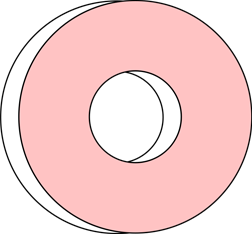 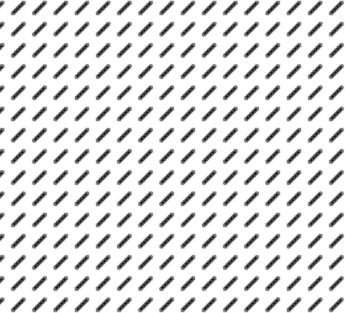 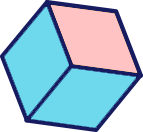 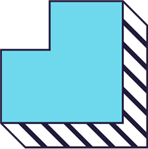 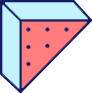 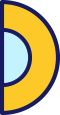 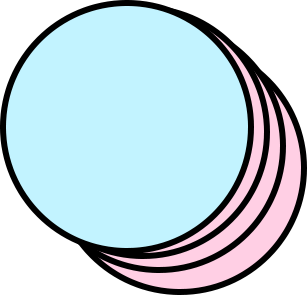 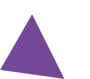 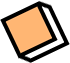 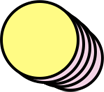 THANKS
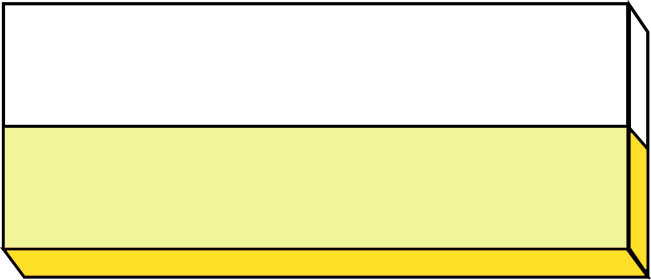 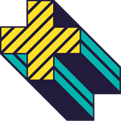 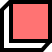 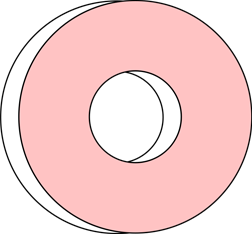 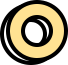 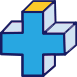 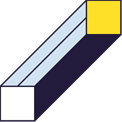 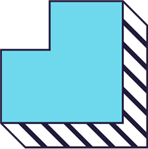 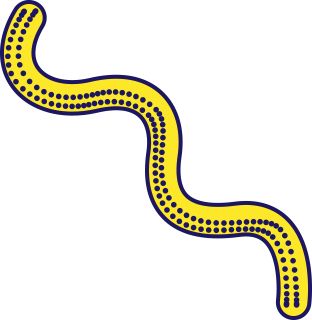 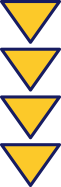 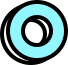 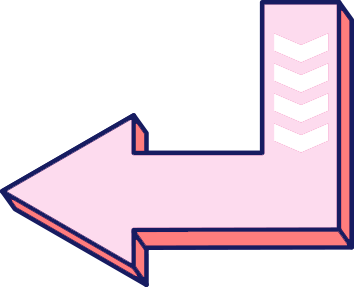 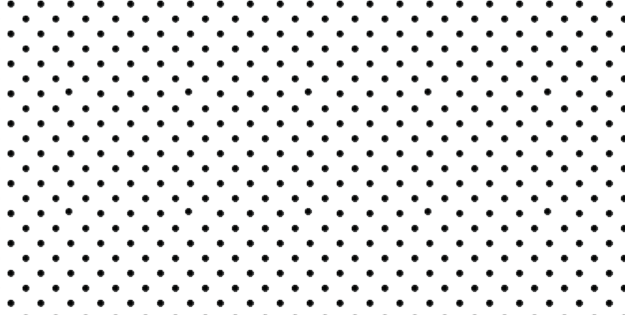 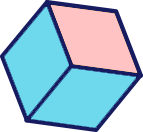 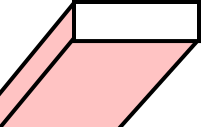